VOLT DROP & FLICKER – ALTERNATE CALCULATOR (1 PH VD UG) – EMAIL TO DESIGN REVIEWER / POC
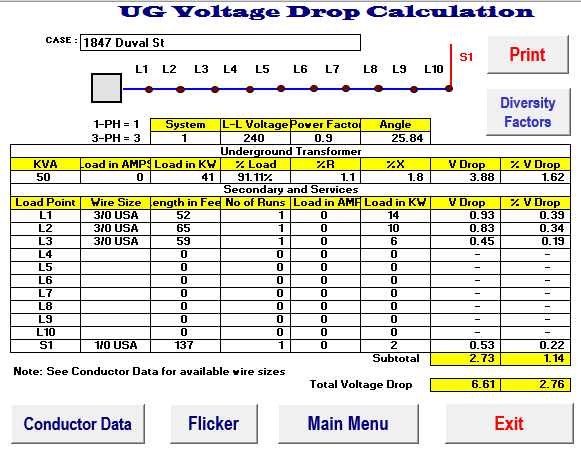 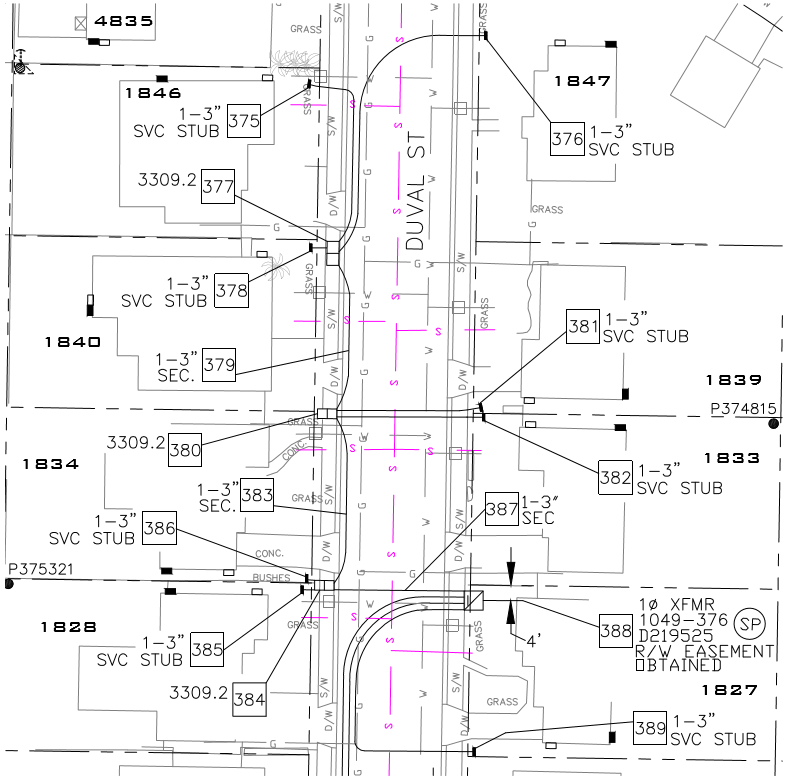 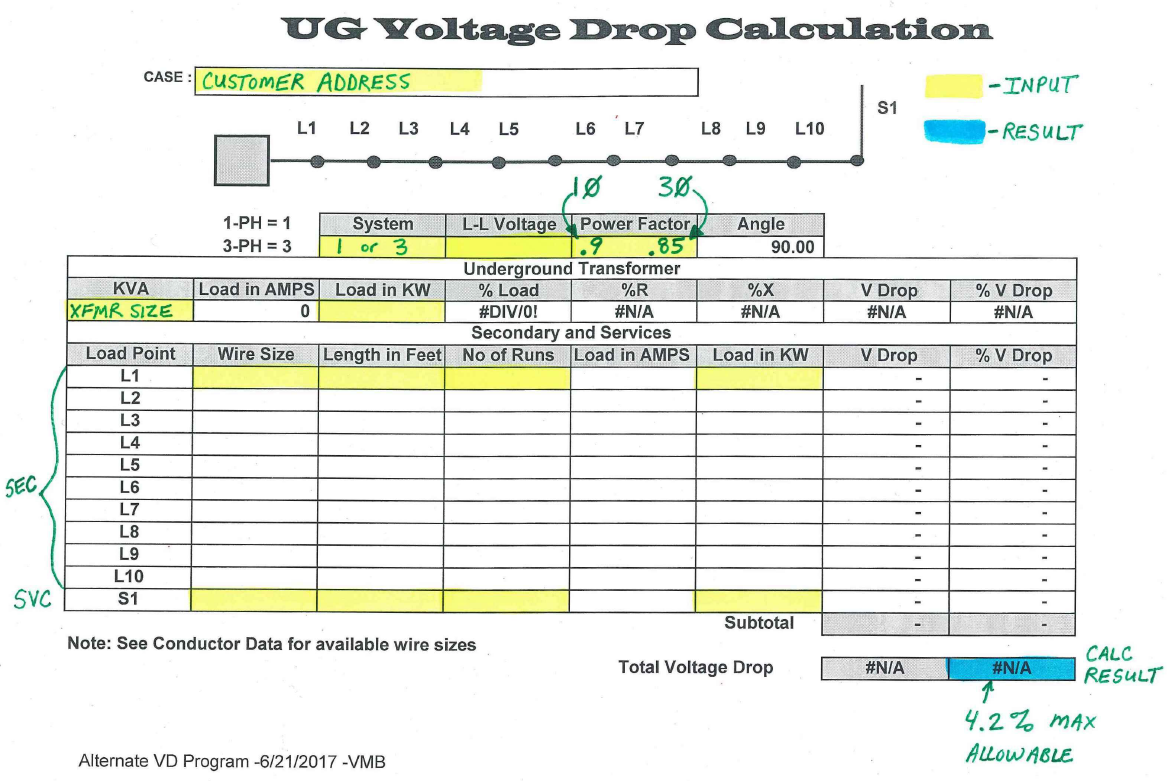 VOLT DROP & FLICKER – ALTERNATE CALCULATOR (1 PH FL UG) – EMAIL TO DESIGN REVIEWER / POC
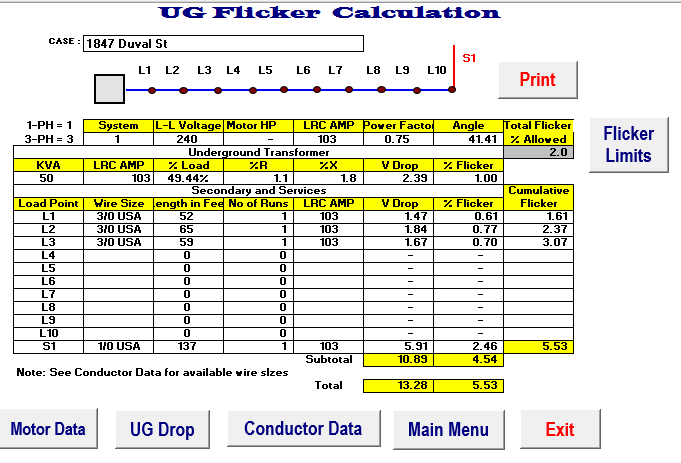 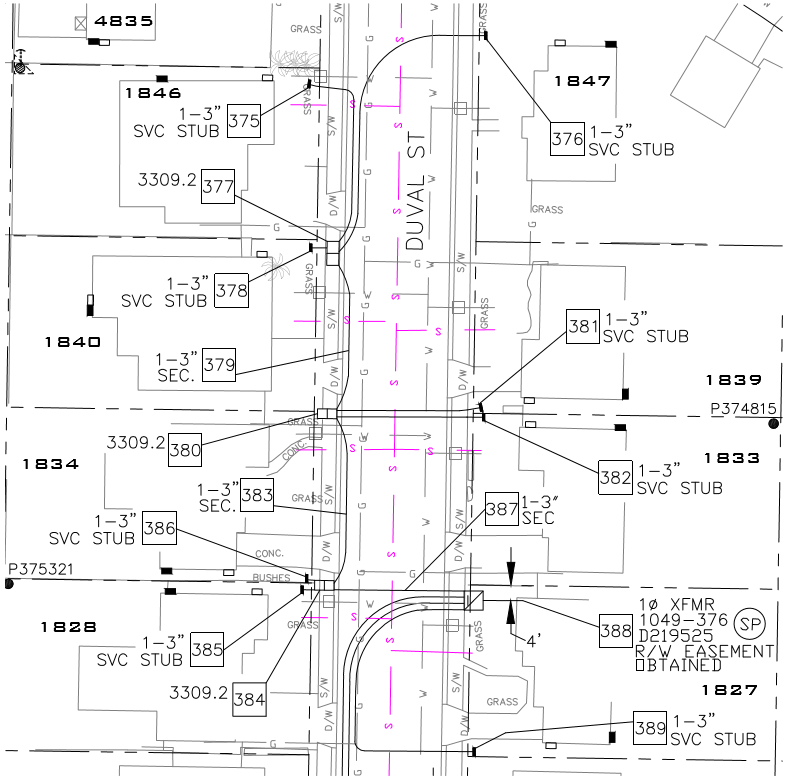 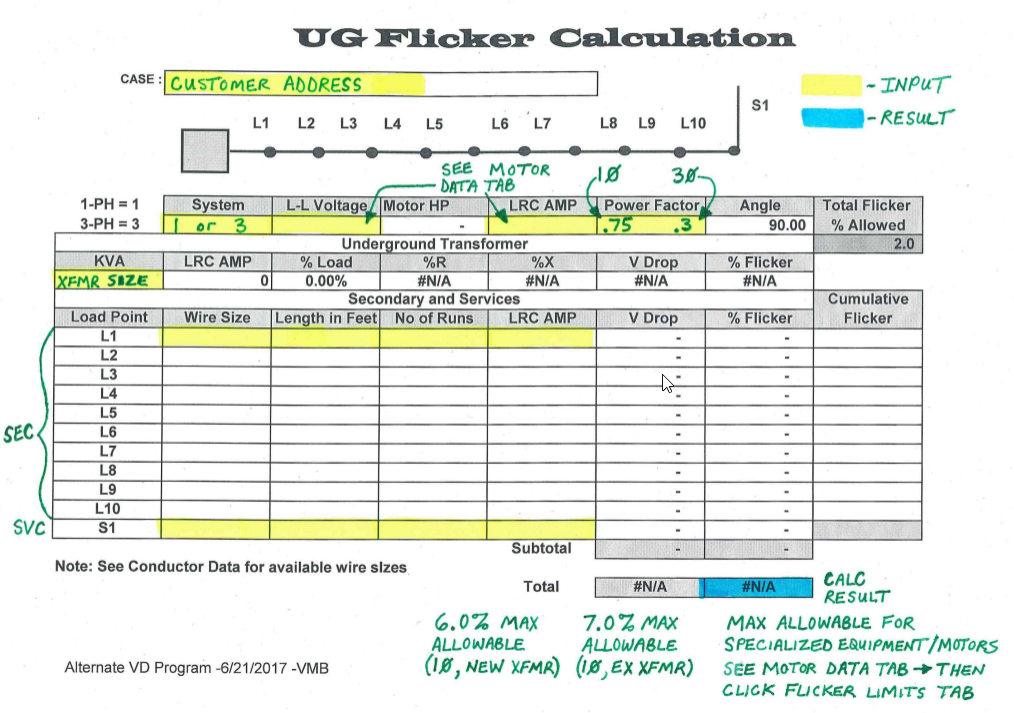 VOLT DROP & FLICKER – ALTERNATE CALCULATOR (1 PH OH TO UG)  – EMAIL TO DESIGN REVIEWER / POC
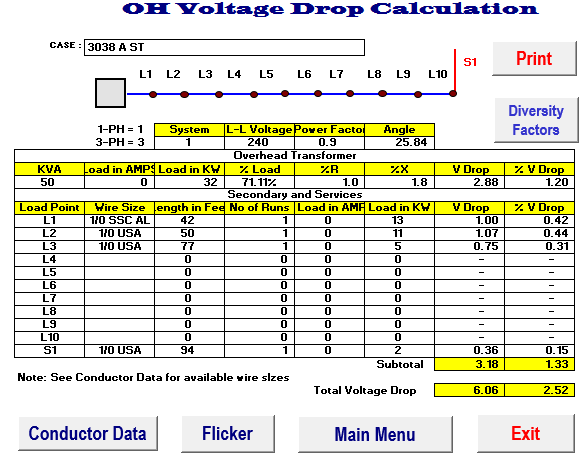 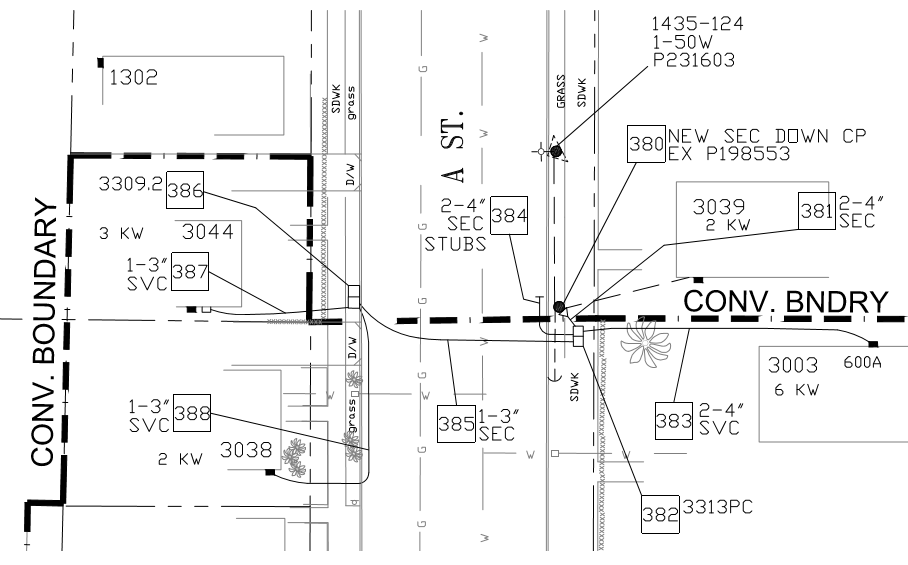 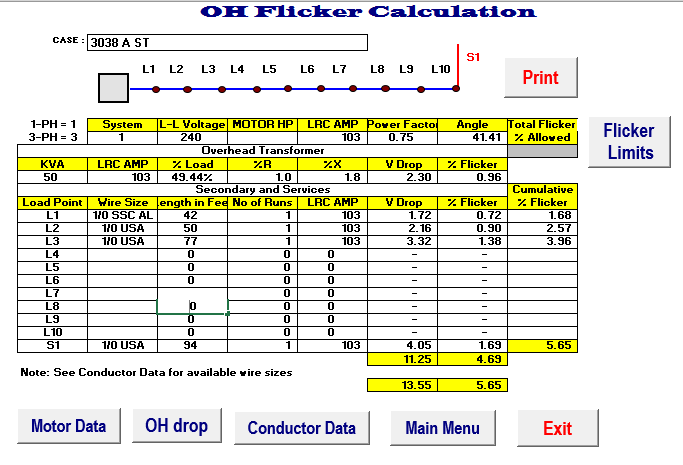 VOLT DROP & FLICKER – ALTERNATE CALCULATOR (1 PH UG TO OH) – EMAIL TO DESIGN REVIEWER / POC
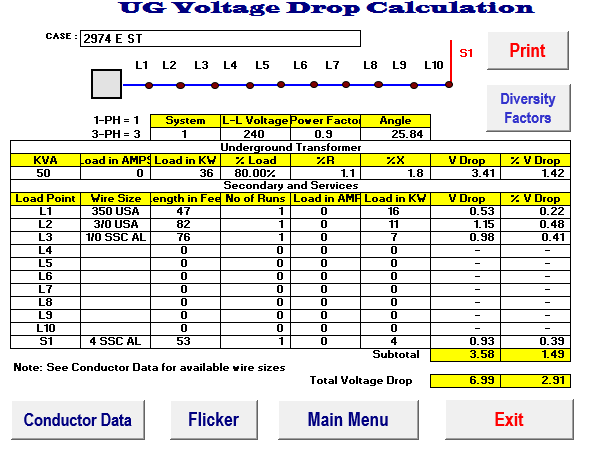 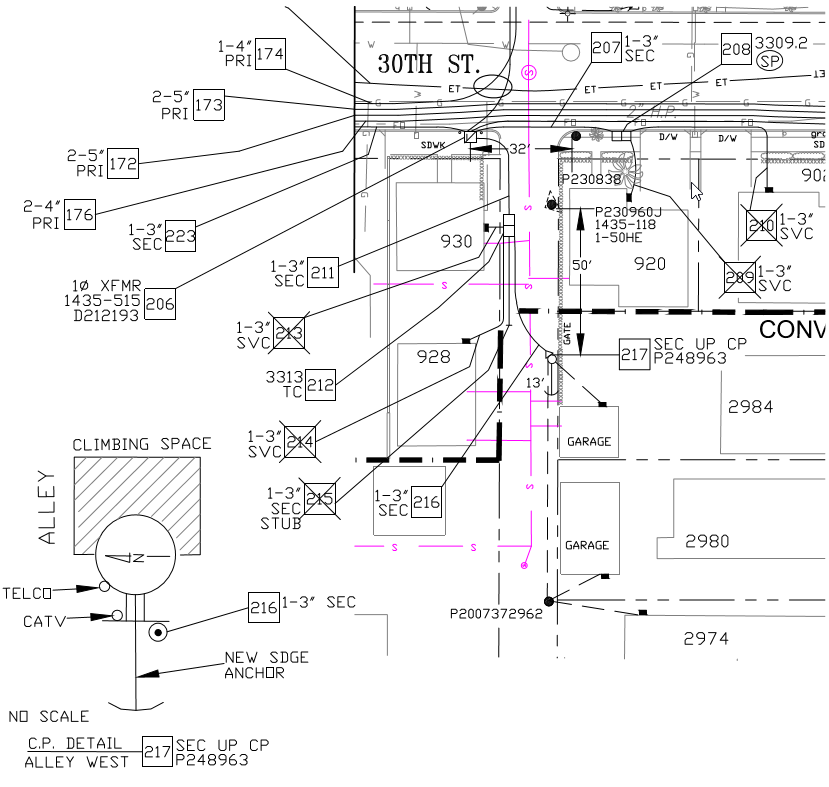 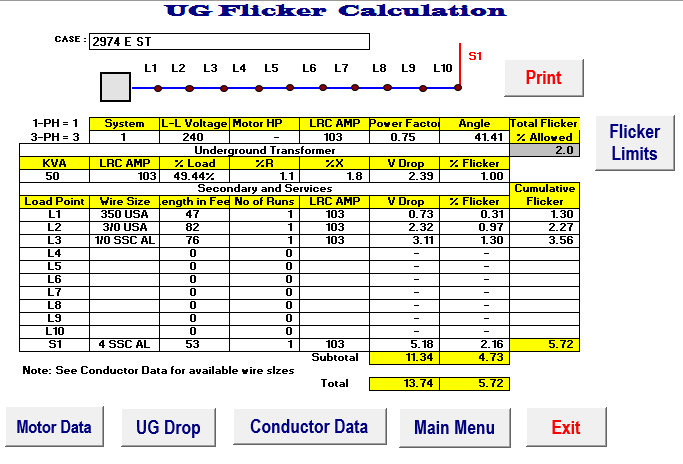 VOLT DROP & FLICKER – ALTERNATE CALCULATOR (3 PH VD) – EMAIL TO DESIGN REVIEWER / POC
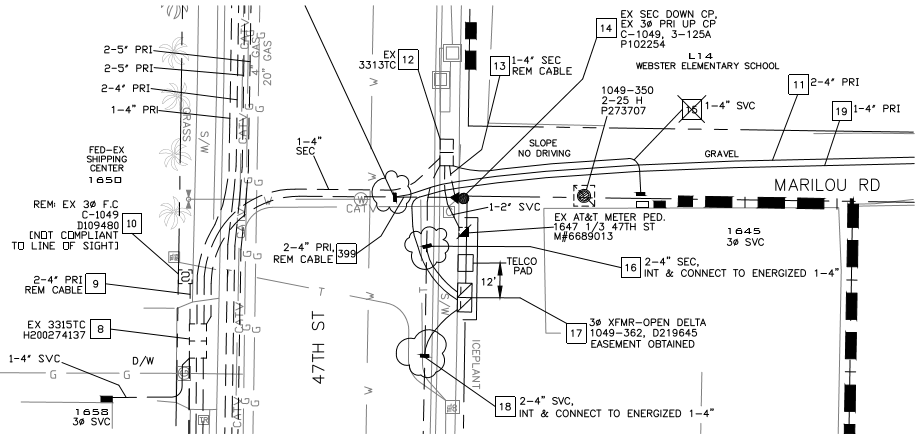 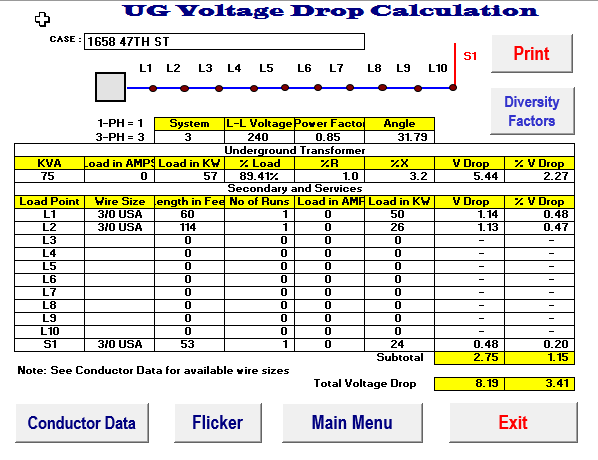 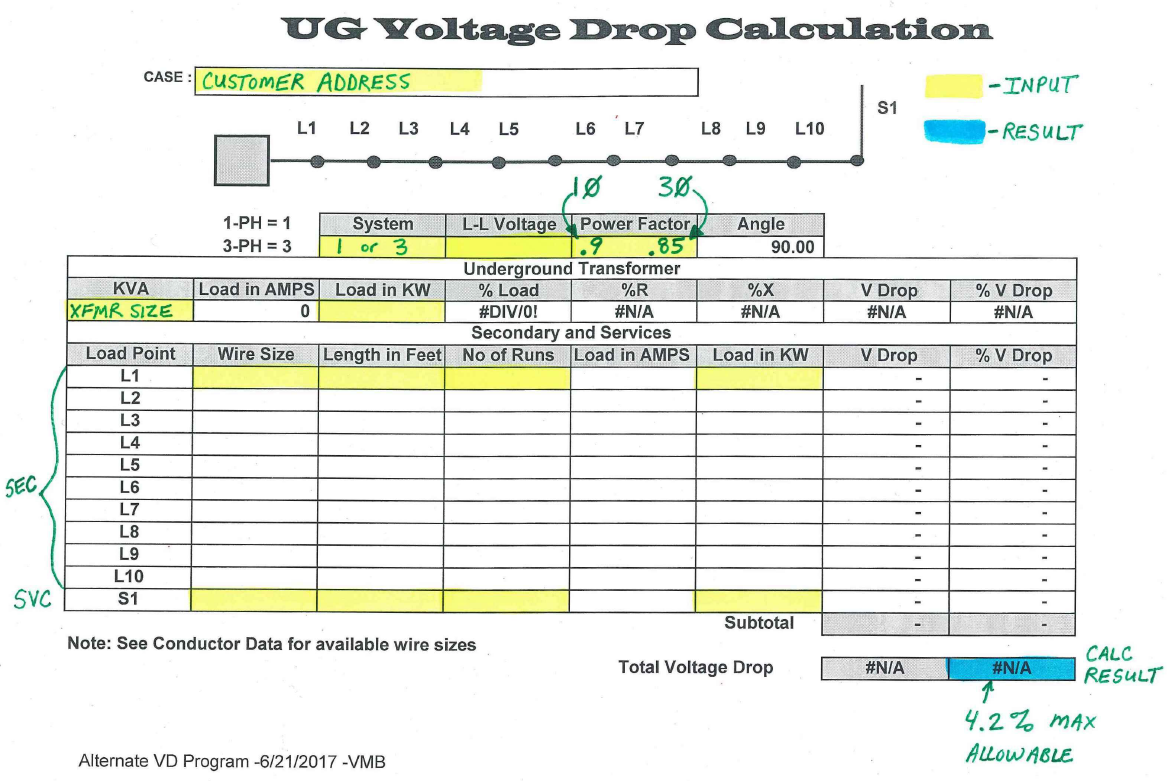 VOLT DROP & FLICKER – ALTERNATE CALCULATOR (3 PH VD) – EMAIL TO DESIGN REVIEWER / POC
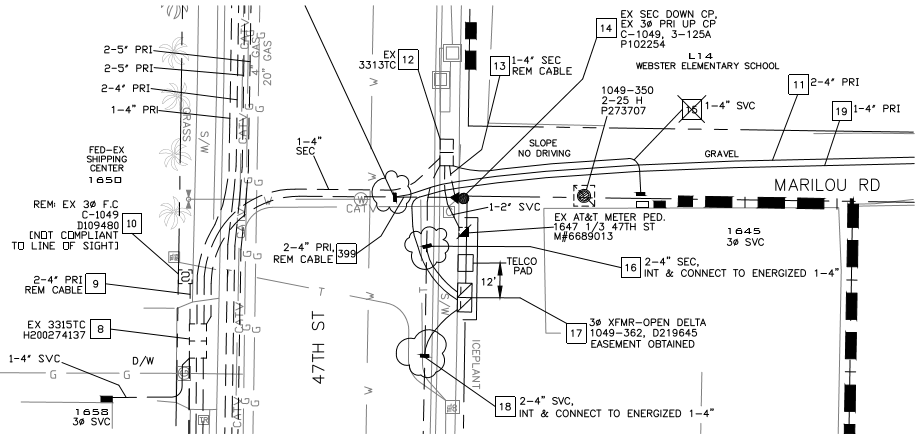 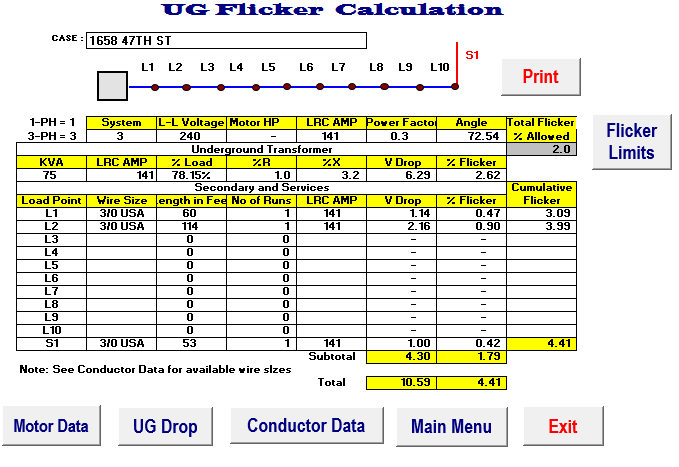 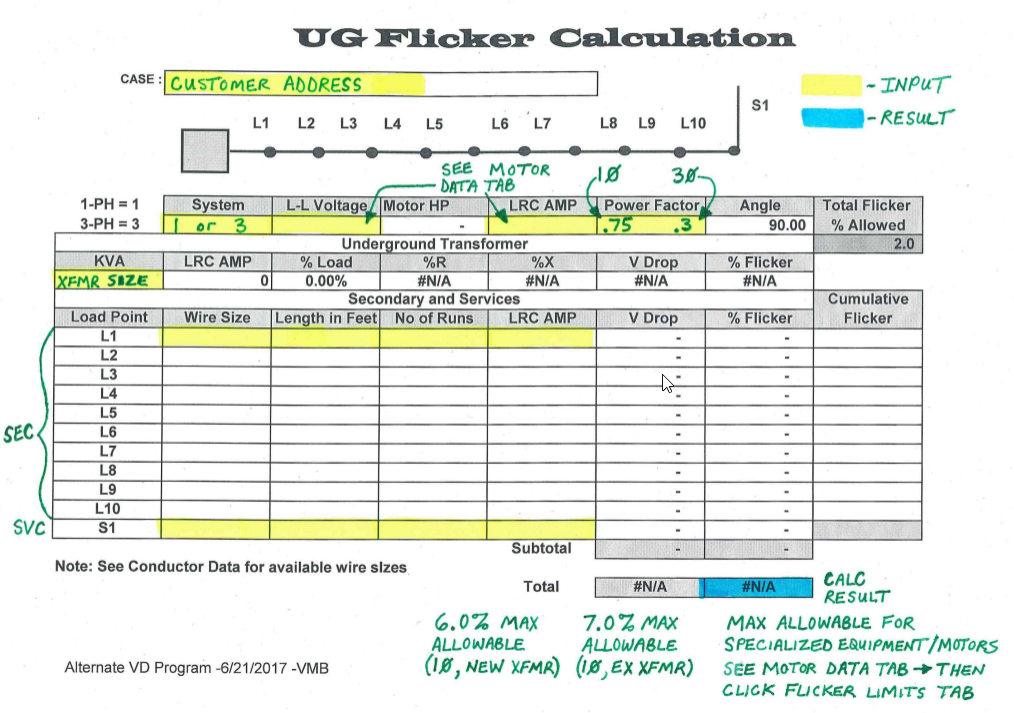